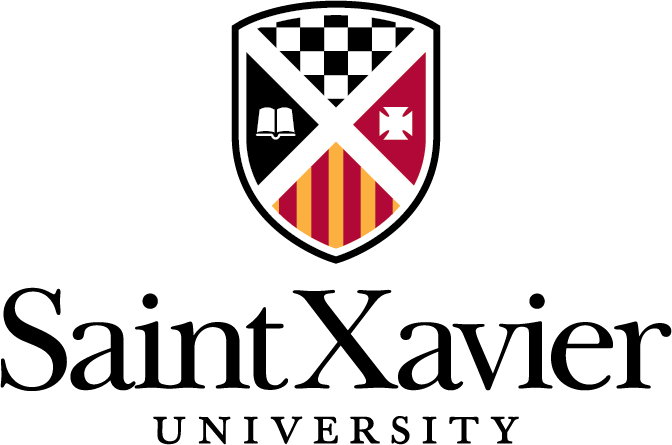 Title
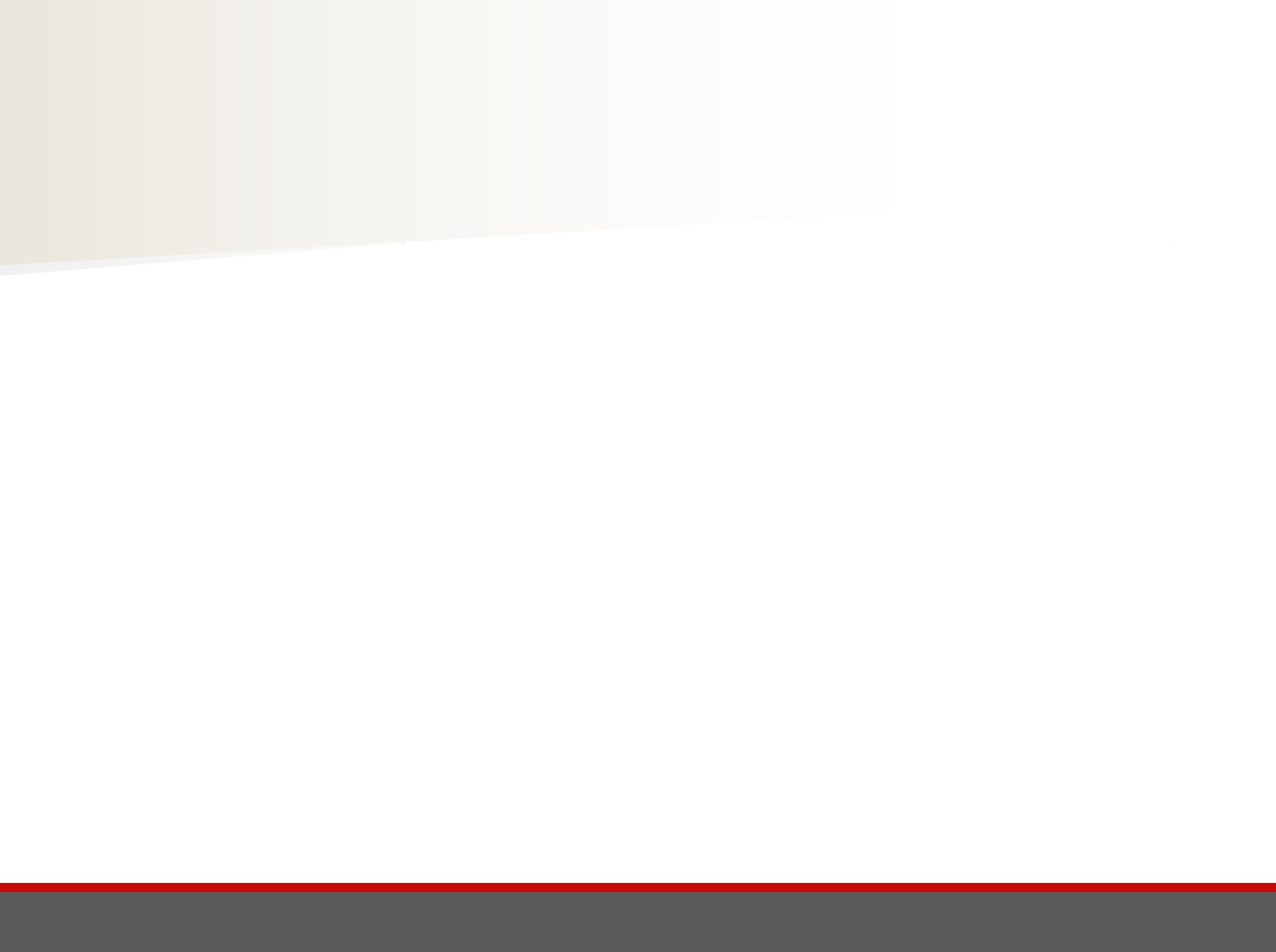 Title
Text goes here
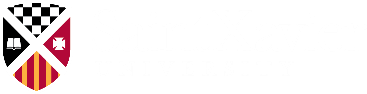 Footer goes here
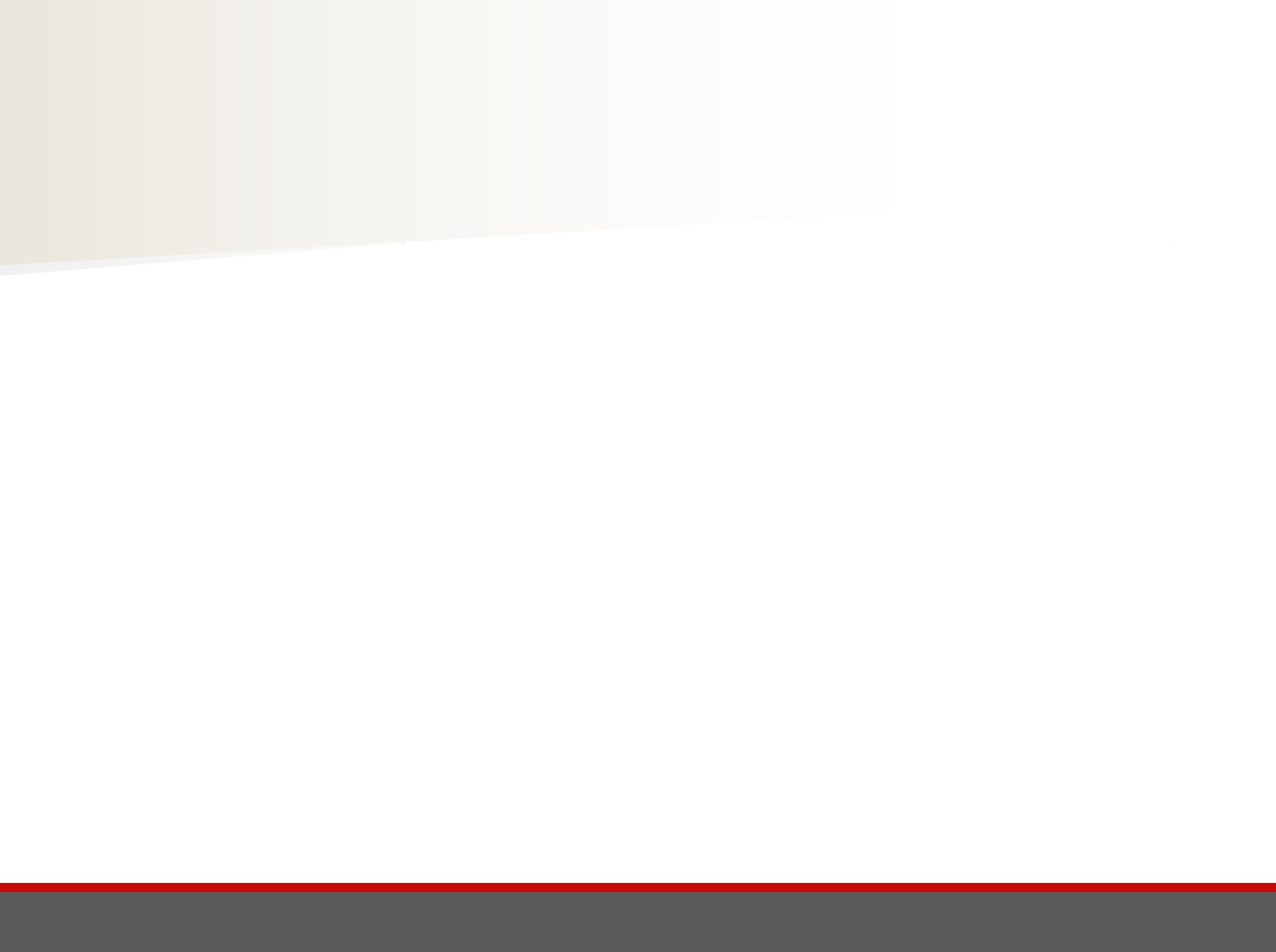 Title
Text goes here
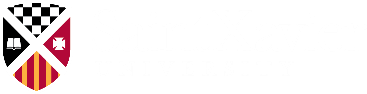 Footer goes here
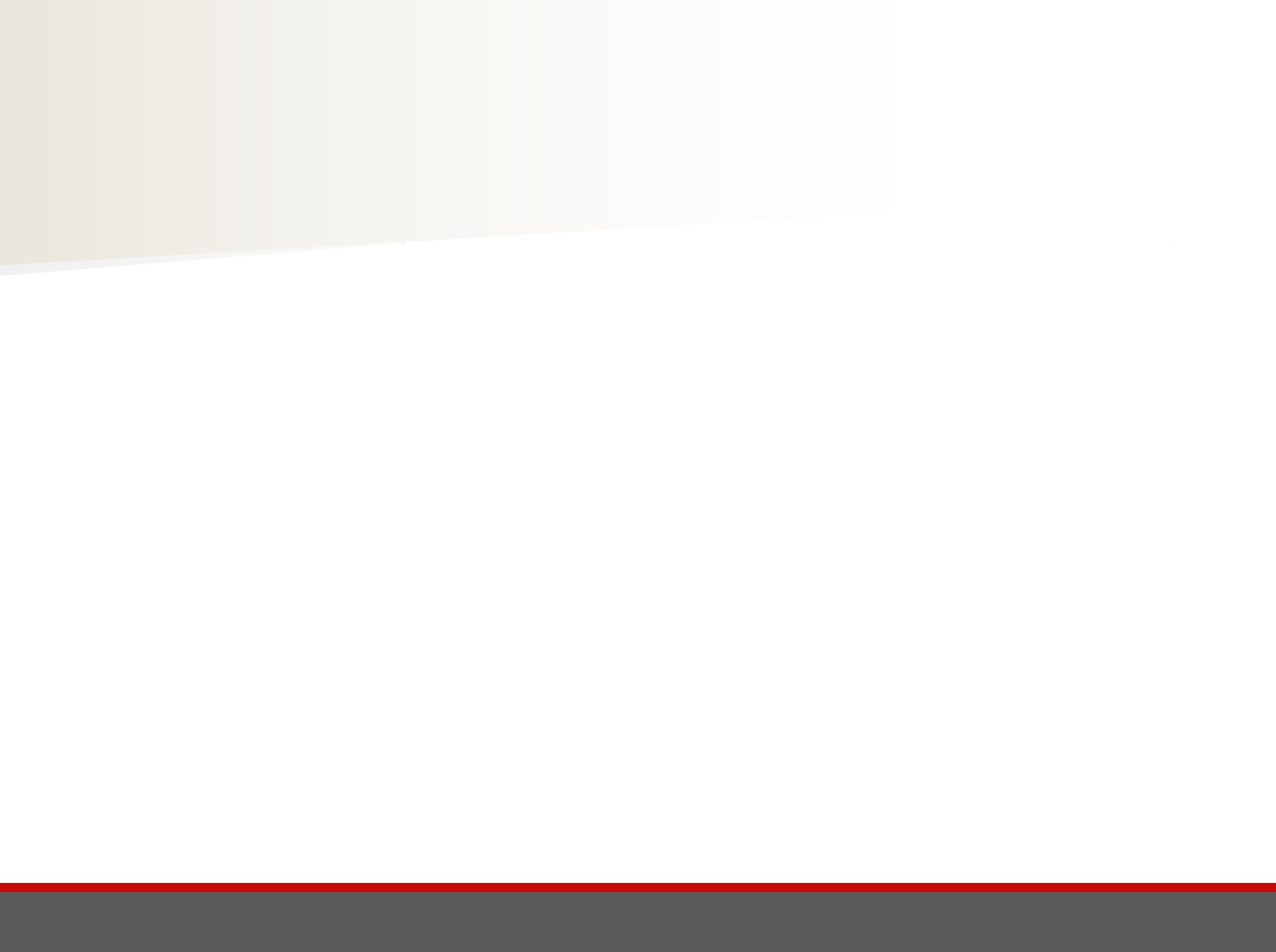 Title
Text goes here
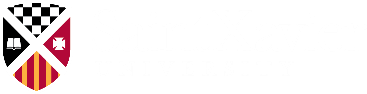 Footer goes here